Hüsnü Hat Sanatı
İslam Sanatları Ve Estetiği Dersi
2. HAT SANATININ TARİHSEL GELİŞİMİ
Hazret-i Muhammed'ten, Kur'an-ı Kerim'in toplanmasından sonra, İslam dininin bilime verdiği özel önemin etkisiyle, çok sayıda katip yetişmiş, yazı da, doğal olarak büyük aşamalar göstererek mimarlık, bezeme ve musiki gibi önemli bir sanat kolu olmuştur.
Başlangıçta "Ma'kıli" denilen basit ve düz çizgilerden oluşan yazıdan Hazreti Ali'nin "kufi" hattı bulduğu söylentiler arasında yer alır. Yazıların anası denilen kufi hat, birçok yazı türüne kaynak olmuştur. Altı kalem denilen ve Hat ve Hattan'da saptanan sıralamaya göre Sülüs, Nesih, Muhakkak, Reyhani, Tevki ve Rikaa kalemleri ortaya çıkmıştır.
Sülüs ve Nesih yazılarının İbn-i Mukle (885-940) tarafından ortaya konduğu kabul edilir. Muhakkak ve Reyhani yazılarını bulup, kurallarını belirleyen hattat da, 11. yüzyılda yetişen İbn-i Bevvab adıyla tanınan Bağdatlı Ahmet İbnü'l Fazl'dır. Ta'lik yazıyı bulan ise kesin olarak bilinmemekle birlikte, değişik söylentiler yer alır. Hat ve Hattan'a göre ise, Hoca Ebu'l-Al'dir
Abbasi halifelerinden Musta'sımıya (1299) gelinceye kadar kamış kalemin ağzı düz kesilirmiş. Yakut eğri keserek, Aklam-ı Sitte'yi kurallara bağlayıp, yazı sanatına yeni bir görünüş kazandırmış, diğer hattatlar ise onu izlemek durumunda kalmışlar.Hat sanatı, Abbasilerden sonra Türklerin ve İranlıların elinde gelişmesini sürdürmüş. Büyük Selçuklulardan Anadolu Selçukluları’na uzanan süreçte hat sanatında kullanılan yazı türlerinde farklılık görülmemektedir. Bu dönemde kullanılan yazı türleri sülüs, nesih, muhakkak ve reyhani'dir. Mevlana Müzesi'nde sergilenen Ebulizz Ömer Bin Ali tarafından muhakkak ve reyhani hattıyla yazılmış olan Kur'an (1206) Selçuklu döneminin seçkin örneklerinden biridir.
Osmanlı hattının Türk zevkini yansıtan bir üslup olarak ortaya çıkması 15. yüzyıl sonlarını bulur. Dönemin ünlü hattatları Ahmet Şemseddin Karahisari, Yakut el-Mustasımi ve hat sanatında yeni bir çığır açan, koyduğu kurallarla Şeyh Üslubu denilen okulun oluşmasına neden olan isim Şeyh Hamdullah (1429-1520)'dır.Osmanlı hat sanatında klasik üslub 17. yüzyılın ikinci yarısında, olgunlaşmaya başlarken, hat tarihinde yeni bir üslup, "Hafız Osman" (1642-1698), okulu olarak ortaya çıkar. Kitap ve murakkaların dışında, Aklamı sitte yazıları kitabe ve levhalarda da kullanılmış.
Normalden büyük yazılan bu yazılara celi yazı adı verilmekte. Celi yazı adı sadece, muhakkak, sülüs ve nesih için kullanılmakta. Bursa'da Ulu Camii ve Yeşil Camii yazıları, Osmanlı celisinin ilk habercisi sayılır. Celi yazının gelişmesi Ali bin Yahya Sofi ile başlamıştır. 19. yüzyılda celi yazıda iki okul adı geçer, Mustafa Rakım ve Mahmut Celalettin okulları. Aklamı sitte'nin dışında kalan talik yazı İranlılar tarafından bulunmuş, Anadolu'ya İran'lı İmad'ın talebesi Buharalı Derviş Abdi tarafından getirilmiştir.
19. yüzyıla kadar İran etkisinde olan talik yazı, Mehmet Efendi Yesari ve oğlu Yesarizade Mustafa İzzet Efendi tarafından Türk zevkinin katılmasıyla gelişmiştir.  Divan'da alınan kararların yazıldığı Divan yazı çeşidi, Türkler tarafından bulunan 15. yüzyılda Tacüddin adlı hattat tarafından geliştirilerek, 19. ve 20. yüzyılda en güzel örnekleri verilmiştir. Ferman, menşur, berat ve anlaşmalarda kullanılmış Celi divanı adlı bir yazı türü de satırlar arasında yer alır. Osmanlılar tarafından bulunan Rık'a yazısı 19. yüzyıl başından itibaren yaygın bir biçimde kullanılmış. Türklerin bu süsleme dalında sağladıkları gelişme "Kur'an Hicaz'da nazil oldu, Mısır'da okundu, İstanbul'da yazıldı" denmesine neden olacak kadar önemli bir yer tutar.
2. ÖRNEKLERLE YAZI ÇEŞİTLERİ
AKLÂM-I SİTTE:
Aklâm-i sitte; sülüs-nesih, muhakkak-reyhânî, tevkî-rik’a şeklinde birbirine tabi ikili guruplar halinde sıralanabilir.bu üç guruptan sülüs, muhahhak, tevkî ağız genişliği 2mm.; nesih reyhanî, rik’a ise 1mm. civarında olan kamış kalemle yazılır. Yazı karakteri itibariyle muhakkak ile reyhâni, tevkî ile rik'a birbirine çok benzeyen yaşları farklı iki kardeşi hatırlatır. Sülüsle nesih arasında ölçü dışında da belirgin şekil farklılıkları vardır.
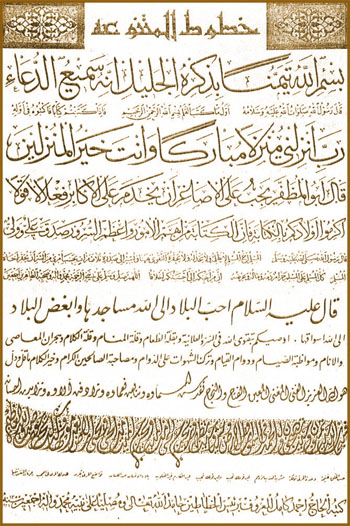 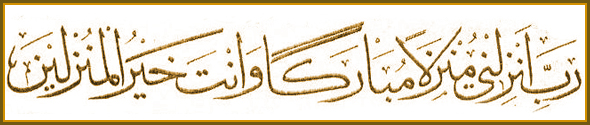 MUHAKKAK:
“Muntazam ve muhkem” anlamına gelen bu yazının harfleri sülüse nispetle daha büyüktür. Yani dikey alanlarla “sin, fe, kaf ve nun” gibi çanaklı tabir edilen harflerin sola uzanan tarafları daha uzundur. Dönüş noktaları köşelicedir ve sülüsteki gibi derin değildir. Ayrıca satır halinde yazılır ve giriftlikten uzaktır. Harfleri ve kelimeleri açıktır.
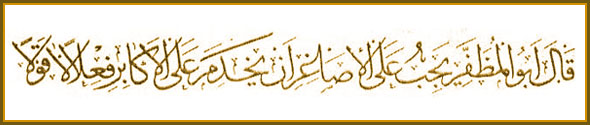 REYHÂNÎ:
Muhakkak’ın kurallarına bağlı olup onun küçük yazılan şeklidir. Bu iki yazı 16.yüzyıla kadar sülüs ve nesih ile birlikte her yerde, bilhassa Kur’an-ı Kerim’in yazılmasında kullanılmışken bu tarihten sonra herhalde fazla yer kaplamasından olacak ki bütün İslam ülkelerinde terk edilmiştir.
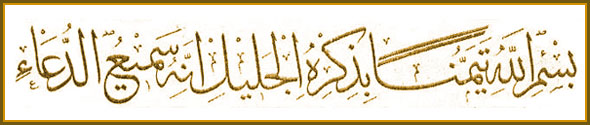 SÜLÜS:
Muhakkak’a nispetle harfleri biraz küçüktür. Başka bir karakteri, çanaklı harflerinin de biraz kısa ve derin olmasıdır. Bu yazı genel olarak Muhakkak ve Reyhânî’ye göre yumuşak bir görünüme sahiptir. Bilhassa kitap unvanlarının, levhaların ve kıt’aların yazılmasında kullanılmıştır. Bugünde bütün İslam ülkelerinde geçerlidir.
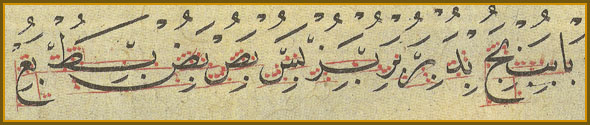 NESİH:
Sülüs’ün küçüğü olan bu yazının sözlük anlamı “ortadan kaldırmak, iptal etmek demektir”. Kitapların yazılmasında diğer yazılardan daha fazla kullanıldığı yani diğer yazıların hükmünü ortadan kaldırdığı için bu adla anıldığı kabul edilmektedir. Bugün de sülüs ile birlikte bütün İslam ülkelerinde kullanılmaktadır.
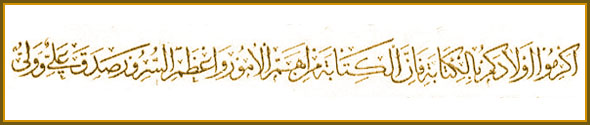 TEVKÎ:
Sülüs’ün kurallarına bağlı olup onun biraz küçük boyda olanıdır. En belirgin özelliği birleşmeyen harflerinde birbirine bağlanabilmesidir. Eskiden halife ve vezirlerin mektubu bu yazı ile yazılırdı. Tevkî, padişahların buyruklarının üzerine yazılan, çekilen nişanın da adıdır. Bu yazı genellikle vakıf işlerinde kullanılmıştır.
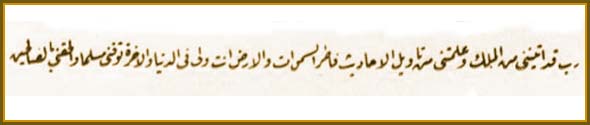 RİK’A:
Tevkî’nin kurallarına bağlı olup onun nesih gibi küçük yazılan  Sözlükte “küçük sayfa ve mektu” anlamına gelen rik’a, vakıf işlerinden başka Kur’an-ı Kerim’in sonunda dua sayfasında; yani hattatın kendi adını andığı ve eseri yazdığı yeri, tarihi ve Allah’a duasını bildiren bir veya iki sayfalık yerinde çoklukla kullanılmıştır. Aklâm-ı sitte’den ayrı üslupla gelişen ta’lik , divani, celî divanî, rik’a da önemli yazı türleridir. Osmanlı Türklerinin icadi olan rik’a divanî hattındaki dikey harflerin boylarının biraz küçültülmesi, sadeleşmesi, kavis ve meyillerinin azalmasıyla meydana gelmiştir. Sarayda doğan bu hat günlük yazışmalarda ve mektuplarda kullanılmıştır. En eski örneklerine 18. asrın ilk yarısında rastlanan rik’a 19. asırda Bâbıâli’de gelişmiş ve asıl hüviyetini orda bulmuştur. Bâbıâli’de Mümtaz Efendi (ö. 1871) tarafından yazıldığı ve üslubu sonradan gelenler tarafından takip edildiği için Mümtaz Efendi rik’ası veya Bâbıâli rik’ası diye anılmıştır. Mehmet İzzet Efendi (ö 1903) tarafından geliştirilen ve sıkı kaidelere bağlı kalan bir çeşit rik’a daha doğmuştur. İzzet Efendinin rik’ası denilen bu yazı daha sonra Arap alminde celî şekliyle revaç bulmuştur
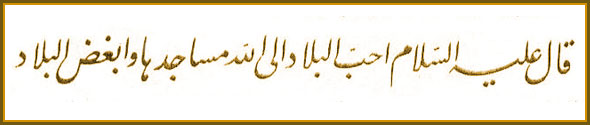 TA’LİK:
Tevkî hattının 14. asırda İran’da kazandığı değişiklikle ortaya çıkmış olup daha çok resmi yazışmalarda kullanılmıştır. Ta’lik “asma, asılma” anlamına gelmektedir. Bu adı almasının sebebi harflerin birbirine asılmış gibi bir manzara arz etmesinden ileri gelmektedir. Ta’lik yazı her şeyden önce harf şekillerinin oranlığı ve çizgilerinin musikisi ile dikkati çeker. Ta’lik yazıda üslup vardır. İran Ta’lik üslubu ve Osmanlı Ta’lik üslubu. Anadolu’da hattatlar 14. yüzyıla kadar  İran üslubunun etkisinde kaldı. Fakat Türk hattatları bu yazıda kendi görüş ve sanat anlayışlarını uygulamışlardır. Yesârî’nin öncülüğü ve oğlu Yesârî-zade Mustafa İzzet’in gayreti ile yeni bir üslup meydana geldi. Haşmetli sülüsün yanında ince, kavisli, narin yapısı ve harekesiz yazılışıyla hoş ve şiir gibi görünüşe sahip olan bu Osmanlı ta’lik hattının hurde(küçük) ve hafi(ince) denilen şekli edebi eserlerde ve divanlarda kullanılmış, fetvahanenin de resmi yazısı olmuştur.
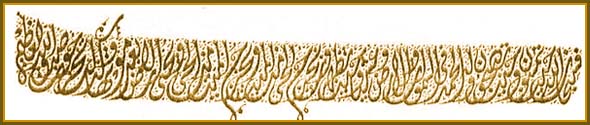 DİVANÎ:
   İran’da resmi yazışmalarda kullanılan ta’lik hattı 15. yüzyılda Osmanlılara Akkuyunlular yoluyla gelmiş ve kısa zamanda büyük değişikliğe uğrayarak Dîvân-ı Hümâyun’daki resmi yazışmalar için kullanılmaya başlanmıştır. Bu sebeple divanî adını almıştır. Celî divanî devletin üst seviyedeki yazışmalarında kullanılmıştır. Bu iki yazıda Türklerin icadıdır.
Önemli Hattatlar
Hz. Ali (r.a.) Harflerin şekillerini güzelleştirme yolunda ilk estetik müdahaleyi yapmıştır. Kelime ve cümlelerin düzenlenmesi ve biraraya getirilmesinde kaideler koymuştur. Bunun için o, hattatlar silsilesinin başlangıcı, pîri ve manevî rehberi kabul edilmiştir.
İbn-i Mukle (272/886–328/940): Abbasilerin hendese (geometri) de bilen hattat veziri Muhammed İbn Mukle, o zamana kadar uzun tecrübe ve arayışlarla elde edilen harf şekillerini belli ölçülere bağlamıştır. Yazıya yeni bir şekil vermiştir. Yazıyı düzene koyarken ilk defa, noktayı harflerin boyu, elifi dik harflerin boyu, daireyi ise çanak şeklindeki harflerin genişliği için ölçü olarak koymuştur.
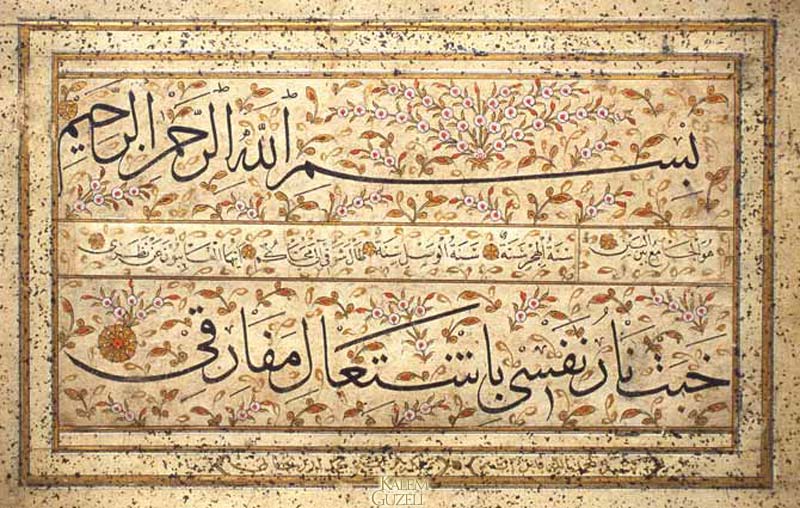 Şeyh Hamdullah Efendi (840/1436–926/1520): Amasya’da doğmuştur. Hattatların piri en büyüğü anlamına gelen “Seyhu’l-Hattâtîn” adıyla bilinir.. Hat sanatını Amasya’da Hayreddin Mar’âşî’den meşk ederek icâzet almıştır. Amasya valiliği sırasında dostluğunu kazandığı II.Bayezid tahta çıkınca onun daveti üzerine ailesiyle birlikte İstanbul’a gitmiş, saraya hat hocası olarak görevlendirilmiştir. Şeyh Hamdullah’a, II.Bayezid saray hazinesinden 7 adet Yakut Musta’sımî yazısı vererek güzel bir üslup oluşturmasını tavsiye etmiştir.
Bunun üzerine o, inzivaya çekilerek ve Allah’ın yardımıyla, Yâkut’un yazılarını günlerce dikkatle incelemiştir. En iyi harflerini seçmiş, bunlardan hat sanatında “Şeyh üslûbu” denilen yeni bir tarz ortaya koyarak yeni bir devir başlatmıştır. Artık Yâkut’un üslûbu bırakılarak Şeyh Hamdullah üslubu örnek alınmaya başlanmıştır.
Şeyh Hamdullah Osmanlıda hat sanatının ilk kaynağı olarak kabul edilmiştir.
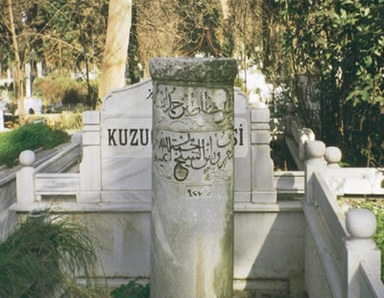 Şeyh Hamdullah ile birlikte hat sanatında liderlik Türk Milleti’ne geçmiştir. 47 adet Kur’an-ı Kerîm, sayısız En’âm-ı Şerîf ve Kur’an cüzü yazmıştır. Kabri Karacaahmet Mezarlığı’ndadır. Şeyh’in defnedildiği yer zamanla “Hattatlar Sofası” olmuştur.
Hâfız Osman Efendi (1642–1698): İstanbulludur. Suyolcuzâde Mustafa Eyyûbî’den 18 yaşında icâzet almıştır. Şeyh Hamdullah’ın sırlarına vâkıf olduktan sonra kendi üslûbunu geliştirmiştir. Şöhreti artmış ve hattatlar artık Şeyh Hamdullah yolunu bırakıp Hâfız Osman’ın ekolüne uymaya başlamışlardır. Sultan II.Mustafa’ya hat hocalığı yapmıştır. Bugün bildiğimiz meşhur hilye kompozisyonunu ilk defa yazan Hâfız Osman’dır. 25 adet Mushaf-ı Şerif, sayısız eser bırakmıştır.
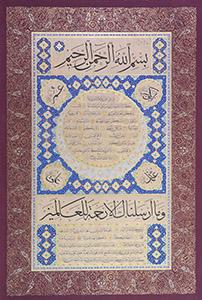 Meşhur bir rivayete göre kayıkçıya parasını hat yazısı ile ödeyen hattat Hâfız Osman'ın 'vav'ını gören sahaf, kayıkçının belki de bir haftada kazanamadığı paraya satın alır.
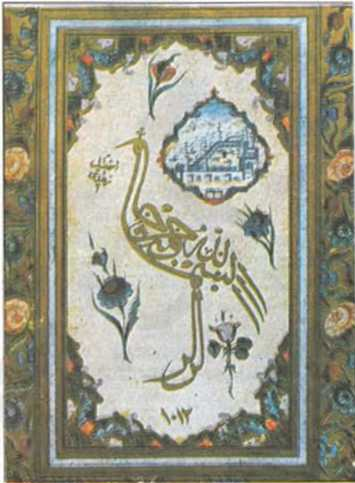 İsmail Zühdü Efendi (ö.1806): Orduludur. İstanbul’da Ahmed Hıfzî Efendi’den sülüs-nesih meşk ederek icâzet almıştır. Sanatında öyle bir seviyeye gelmiştir ki elinden bozuk bir harf çıkmaz, tashîhe gerek kalmaz olmuştur.
Zühdü Efendi sülüs-nesih yazılarda Şeyh Hamdullah ve Hâfız Osman’ın yazıları üzerinde uzun süre çalışıp incelemelerde bulunmuştur. Sonra beğendiği harf ve kelimeleri seçerek onlara zarif bir görünüm kazandırarak kendi üslûbunu ortaya koymuştur.
III.Mustafa döneminde hayatının sonuna kadar Enderûn-ı Hümâyun hat hocalığı yapmıştır. 40 adet Mushaf-ı Şerîf yazmıştır. Kardeşi Mustafa Râkım yetiştirdiği en meşhur hattatlardandır.
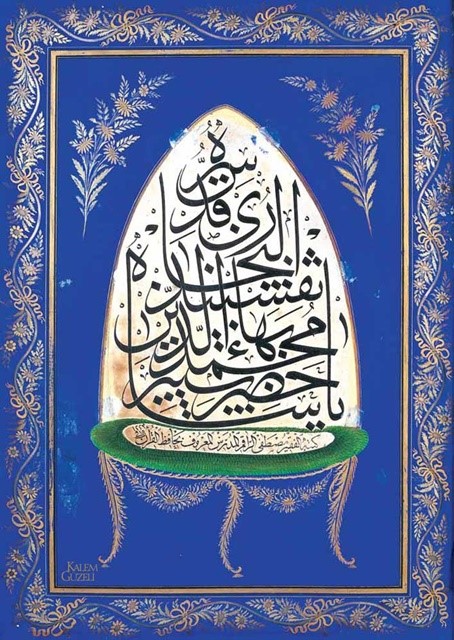 Mustafa Râkım Efendi (1758–1826): Ağabeyi İsmail Zühdü Efendi’den sülüs ve nesih yazılarını meşk ederek 12 yaşında icâzet almıştır. Aynı zamanda ressamdır. Nesih, sülüs ve bilhassa sülüs celîsine estetik ölçüleri, nispetleri ve istifindeki ahengi sağlayarak yeni bir ekolün sahibi olmuştur.
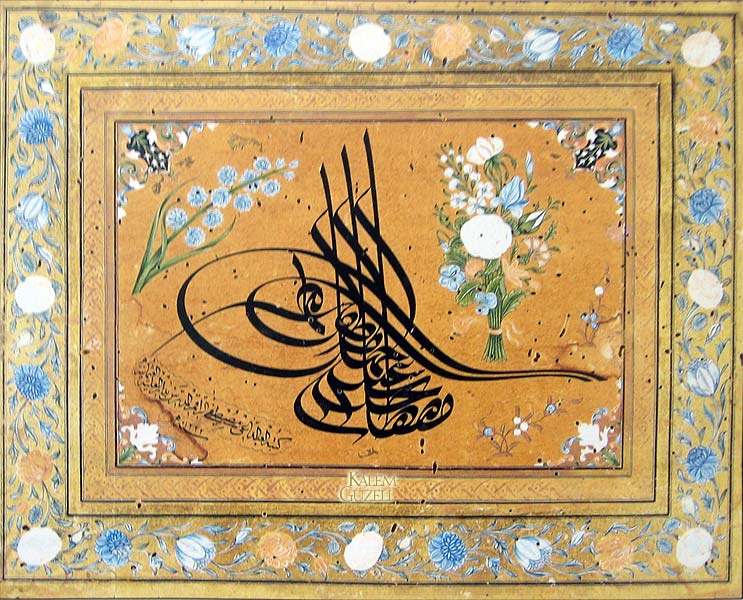 Padişah tuğralarını ıslah ederek son şeklini vermiştir. Celî sülüs ve tuğra, Râkım’ın yaptığı büyük inkılâb sebebiyle “Râkım öncesi–Râkım sonrası” şeklinde bir ayırıma tâbi tutulmuştur. Râkım yeni ortaya koyduğu bu celî üslûbunu, saygısından dolayı, ancak ağabeyi ve hocası İsmail Zühdü’nün vefatından sonra ortaya çıkarmıştır. Sultan II.Mahmud’a şehzadeliğinde hat hocalığı yapmış, pek çok hat eseri yazmış ve talebe yetiştirmiştir.
Kazasker Mustafa İzzet Efendi (1801–1876)
 Kastamonuludur. İstanbul’da Enderûn’da çok iyi yetişerek kazaskerliğe kadar yükselmiştir. Aynı zamanda musikişinasdır.
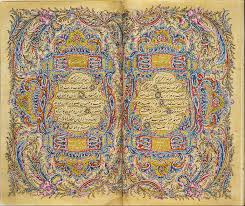 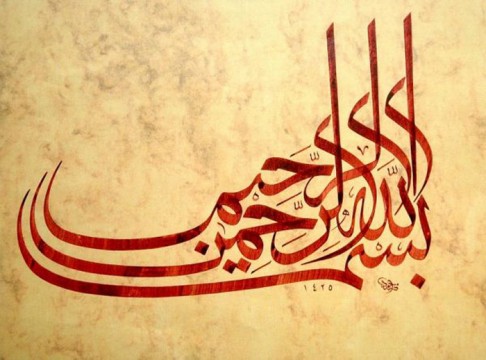 Sülüs ve nesihi Mustafa Vâsıf Efendi’den, talik sanatını Yesârîzâde’den öğrenerek mezun olmuştur.
Mustafa İzzet Efendi’nin, Ayasofya Camii’nde 7,5 m. çapında büyük, dairevî celî sülüs çehâr-ı yâr levhaları, İstanbul Hırka-i Şerîf Camii’nde, Bursa Ulu Camii’nde ve pek çok yerde yazıları vardır. Harf inkılâbından önce matbaalarda kullanılan harfler onun eseridir. 11 adet Mushaf-ı Şerîf, 200’den fazla hilyeyişerife ve başka pek çok eser yazmıştır. Sarayda şehzadelere hat hocalığı yapmıştır. Kur’an yazmakla meşhur Hasan Rızâ ve Kayışzâde Hâfız Osman talebeleridir
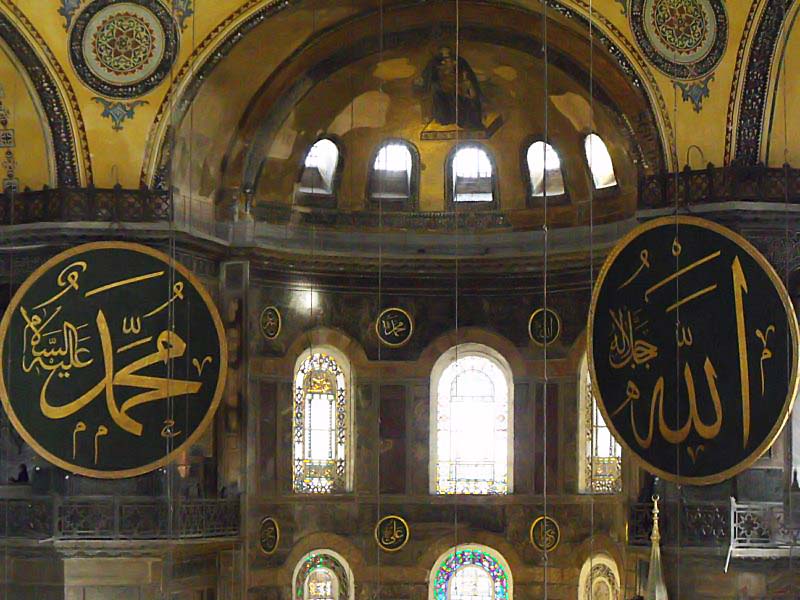 MİMARİ ESERLERDE HAT SANATI
Hat: Yıllar boyu yaşanan sosyal hayat, devlet işleri, arşivleme ihtiyacı, yazının göze hoş gelen sanat yönü ve daha pek çok sebepten dolayı yazı hayatımızın her kademesine girmiştir. Ancak kendisini asıl gösterdiği yer dinî sanat eserleridir.Bunlardan bazıları :Kitaplar,  kıtalar, murakkalar, levhalar, hilyaler, cami yazıları, kitabeler...
CAMİLERDE HAT SANATI
Camiler, Kâ’be-i Muazzama’nın şubeleri sayılan kutsal mekânlardır. Islam’ın 5 temel esasından biri olan namaz ibadetini îfâ edebilmek için toplanılan mabetlerdir. Camilerin mimârîsi apayrı bir sanat olduğu gibi, iç tezyînatları da namaz ibadetine uygun olarak yapılmaktadır. Camilerde iç tezyînatı olarak en çok hüsn-i hat sanatı, kalem işi ve çini sanatları kullanılmaktadır. Camiler hat yazılarının her vakit sergilendiği yerlerdir.
Cami yazıları en çok sülüs yazı türü ile ya-
zılmaktadır. Bu yazılara uzaktan bakılacağı için
tabii ki celî olarak yazılmaktadır. Celî sülüs dı-
şında nadiren kûfî ile de yazılmaktadır.Camilerde hat yazılarının yazıldığı veya asıldığı
başlıca yerler şu kısımlardır:
GİRİŞ KAPISI
Giriş kapısının üzerine, namazın farziyyetini ve önemini bildiren, veya açılmış cennet kapılarının olduğunu bildiren ayetler yazılır. Camiye gelen Müslümanları bu ayetler karşılar.
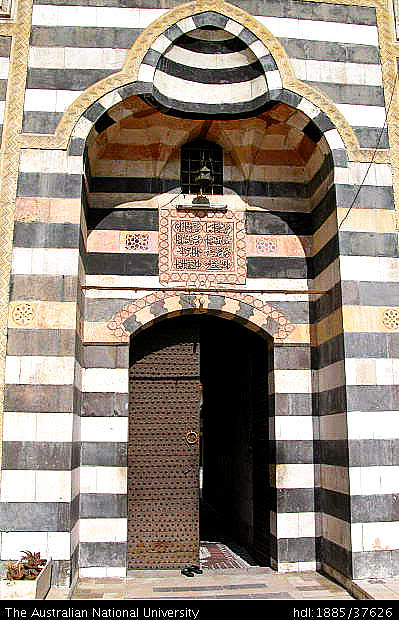 MURAT PAŞA CAMİİ(NAKŞİBENDİYYE )
ŞAM
1568
EL HAMRA SARAYI/İSPANYA/1232
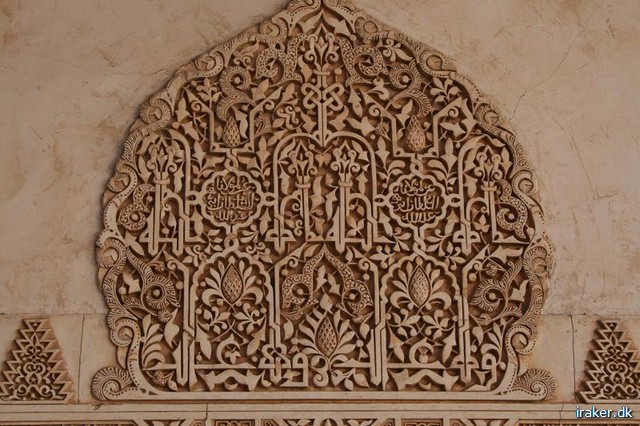 MİHRAP
Mihrapın üzerinde yer alan ayet çoğunlukla mermere   işlenmiştir.Mihrâb kıble yönünde olduğu için, kıble olarak yönümüzü Mescid-i Harâm tarafına dönmemizi bildiren (el-Bakara 2/144; Âl-i İmrân 3/37 veya 39) ayetler yazılır. Mihrâpın kenarlarını donatacak şekilde Ayetel-kursi yazılmaktadır.
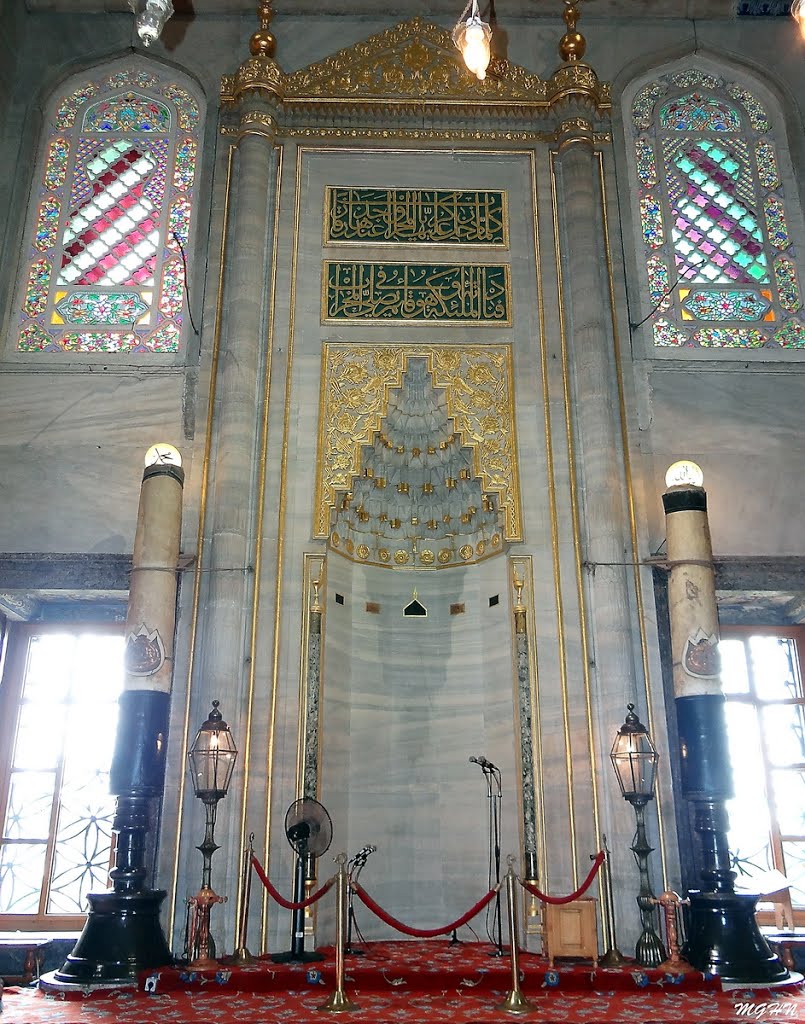 SULTAN AHMET CAMİİ

İSTANBUL

1609
MİNBER
Minber kapısının
üzerine genellikle besmele veya
Kelime-i tevhit yazılmaktadır.
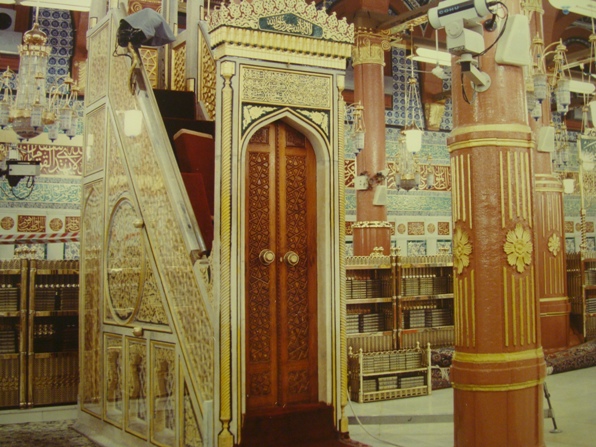 MESCİD-İ NEBEVİ


MEDİNE


622
KUBBE
Kubbeye daire şeklinde istifli olarak
Kur’an’dan ayetler veya kısa
sureler yazılmaktadır.
SELİMİYE CAMİİ
EDİRNE
1574
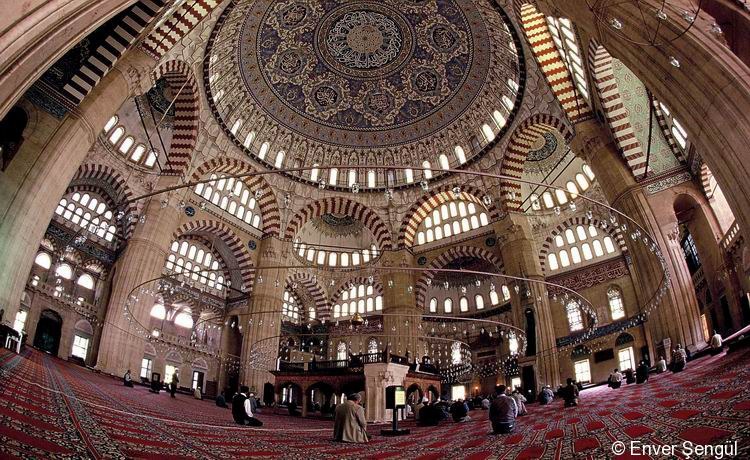 İÇ KÖŞELER
Mihrapın sağından başlayarak Allah (c.c.), soluna doğru Muhammed(sav), Hz. Ebubekir (r.a.), Hz.Ömer (r.a.), Hz. Osman (r.a.),Hz. Ali (r.a.), Hz. Hasan (r.a.),Hz. Hüseyin (r.a.) isimleri daire şeklinde celî sülüs ile yazılmakta veya asılmaktadır.Bilhassa iç köşelerde “Lafza-i Celal ve İsm-İ Nebi” vazgeçilmezdir.
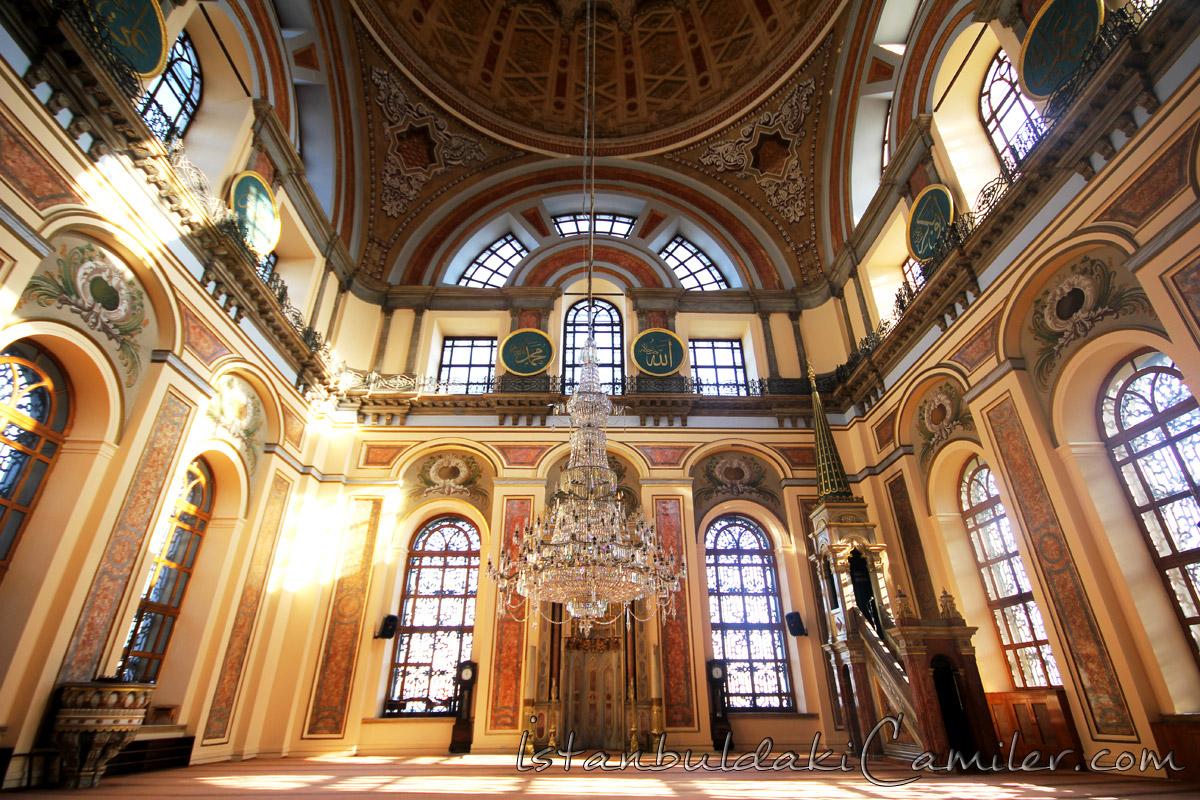 BEZM-İ ALEM VALİDE SULTAN (DOLMABAHÇE) CAMİİ
İSTANBUL
1855
İÇ KUŞAK
Caminin iç kuşağına Ayetelkürsi, Mülk ve Nebe gibi
çeşitli sure ve ayetler yazılmaktadır.
PENCERE ÜZERLERİ
Mimaride özel olarak yazıya yer bırakılmışsa buralara özel istifler yapılıp yazılır.Yer bırakılmamışsa da levha olarak pencerelerin üzelerine veya aralarına genellikle namaz ile ilgili levhalar asılmaktadır.
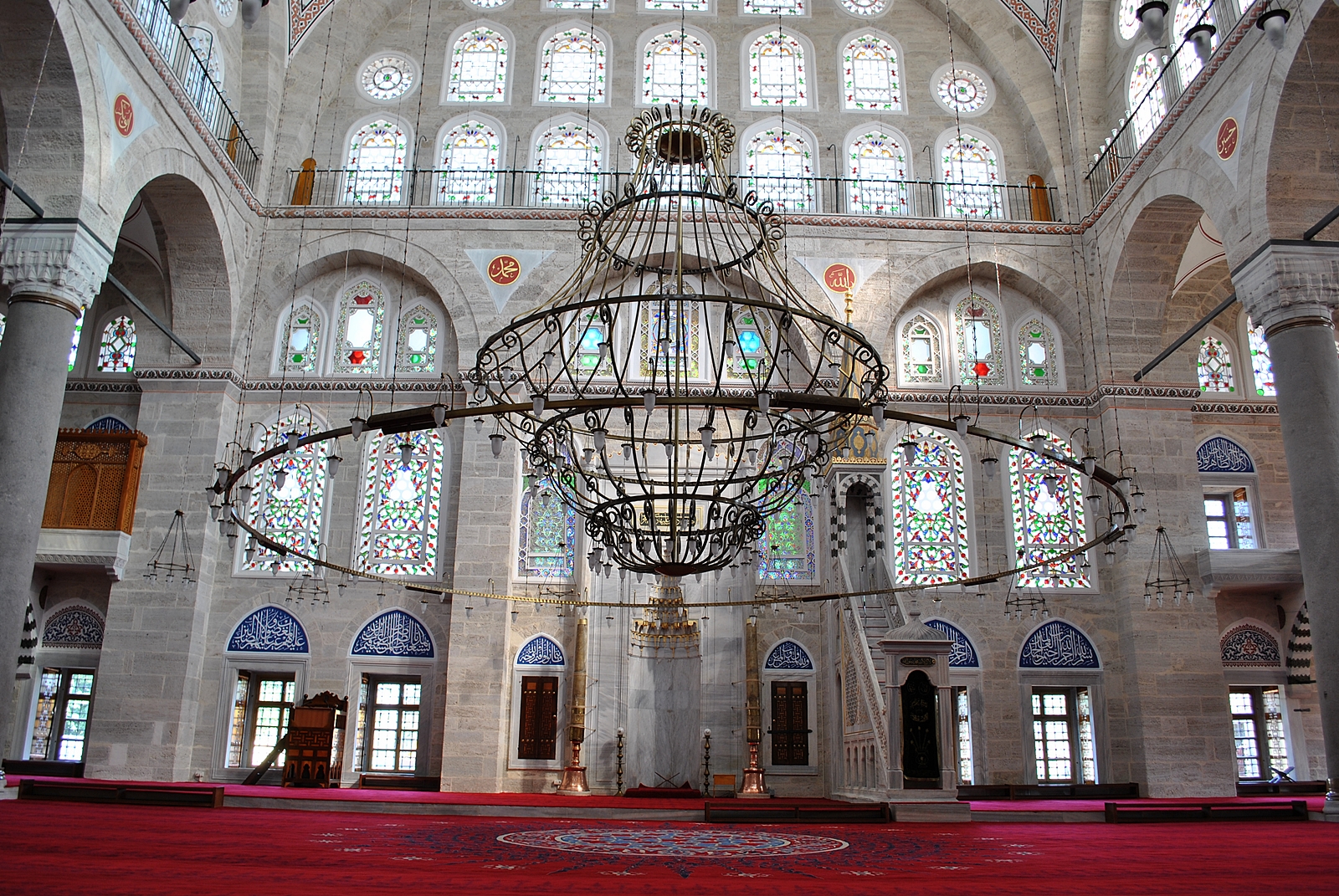 MİHRİMAH SULTAN CAMİİ
İSTANBUL
1565
DIŞ KUŞAK
Camilerin dış kuşak
yazılarına örnek olarak Kudüs’deki
Kubbetü’s-Sahrâ Camii’nin dış kuşak
yazılarını gösterebiliriz. Şefîk Bey’in
hattıyla Yâsin-i Şerîf Sûresi çini üzerine yazılmıştır.
NOT:
Hat yazıları camilerin duvarlarına şu şekilde yazılır: Hattatlar gerekli yazıları hat kâğıtları üzerine, çalışma masalarında yazabilecekleri kadar normal büyüklükte yazarlar.Hattat yazdıktan sonra günümüzde fotokopi yoluyla istenildiği yerin büyüklüğü kadar büyütülür. Nakkaşlar bunu alıp duvarın üzerine kopyalayıp çizerler. Sonra da çizgilerin içini titiz olarak boyarlar. Yazılar bu şekilde camilerin duvarlarına yazılır.
Camilerin de içinde bulunduğu külliyelerin ve binaların iç ve dış duvarlarında mermer, taş, ahşap, çini ve çeşitli levhalar gibi maddeler üzerine oymak veya kabartmak suretiyle işlenmiş yazılara kitâbe ismi verilir.Kitâbeler bize yalnızca tarihî bilgi vermekle kalmaz, aynı zamanda medeniyet ve sanat tarihi araştırmalarında yararlı bilgiler de sağlar. Dil ve tarih çalışmaları için de önemli kaynak vebelge niteliği taşır.